ЧТОБЫ ИМЯ ГОСТЯ УЗНАТЬ,ВАМ НАДО ПОТРУДИТЬСЯ,ЗНАЧЕНИЯ ВЕРНЫЕ НАЙТИИ НЕ ОШИБИТЬСЯ.
Т 36 + 7                            Р 27 : 3 + 9
     К 90 – 2                      А  6 • ( 32 – 29 )
     Ш 66 + 13                    Ё 3 • 4 + 24 : 8
                        М ( 24 - 10 ) : ( 12 : 6 )
Этой чудной русской матрёшке более 100 лет
Первая матрёшка состояла из 8 кукол.
А расписал художник 
С. Мамотин
Выточил их мастер игрушечных дел
 В. Звёздочкин
Русскую деревянную куклу назвали матрёшкой. Сделано это было не случайно. В дореволюционной провинции имя Матрена, Матрёша считалось одним из наиболее распространённых женских имён, в основе корня которого лежит латинское слово «mater», означающее- мать. Это имя ассоциировалось с матерью многочисленного семейства, обладавшей хорошим здоровьем и дородной фигурой.
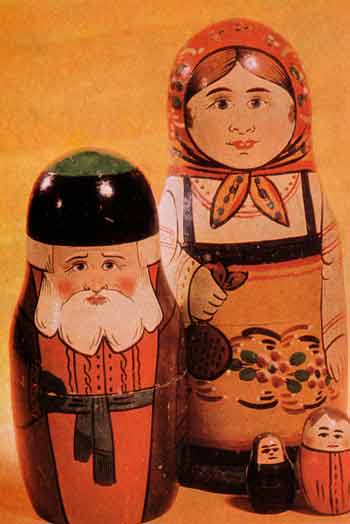 Узнай площадь дна коробки, в которой живёт Матрёшка, если оно имеет форму квадрата со стороной 10 см?
Проверь решение:
а = 10см    S = а • а    S  = 10 • 10
    S - ?                            S  = 100 см2
 


Ответ: площадь дна коробки равна 100 см2
Идея создания разъёмной деревянной куклы была подсказана С.В. Малютину японской игрушкой, привезённой с острова Хонсю женой С. И. Мамонтова. Это была фигура добродушного лысого старика, мудреца Фукуруму, в которой находилось ещё несколько фигурок, вложенных одна в другую. Японцы, кстати, утверждают, что первым выточил подобную игрушку на острове Хонсю русский монах.
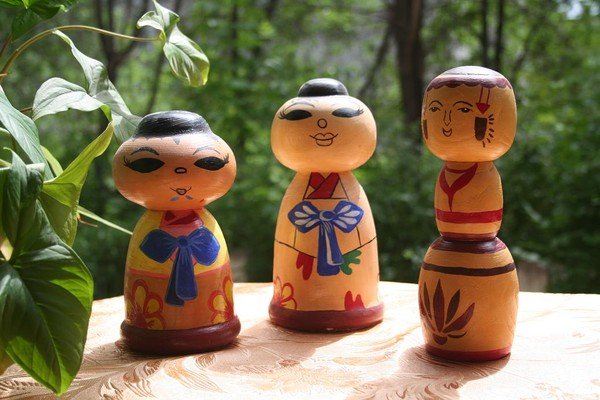 ЖЕЛАЮ УСПЕХОВ
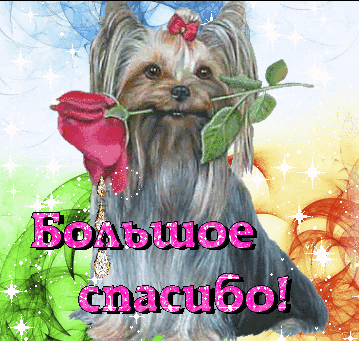 ГОУ Московская 
международная гимназия



учитель начальных классов
Подшибякина О. А.